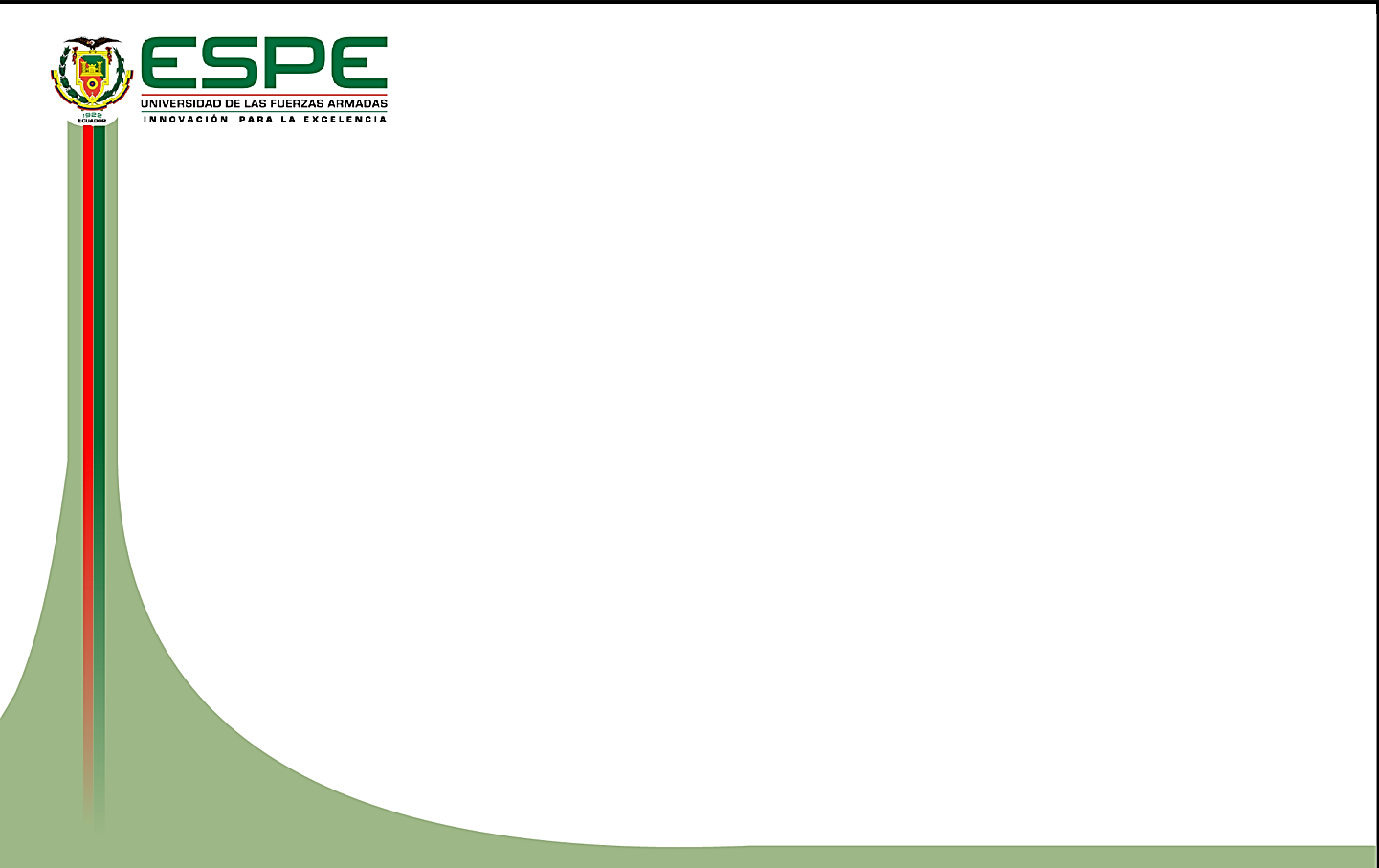 “ANÁLISIS DE LAS VENTAS DE VEHÍCULOS DE MARCAS CHINAS Y SU INCIDENCIA EN LA RENTABILIDAD Y LIQUIDEZ DE LAS CONCESIONARIAS DEL DISTRITO METROPOLITANO DE QUITO EN EL PERÍODO 2017 - 2021”
AUTORAS:
CHAMBA FLOREZ LUZ ELIZABETH
NÚÑEZ PÉREZ KAREN VERÓNICA

SANGOLQUÍ, ENERO 2023
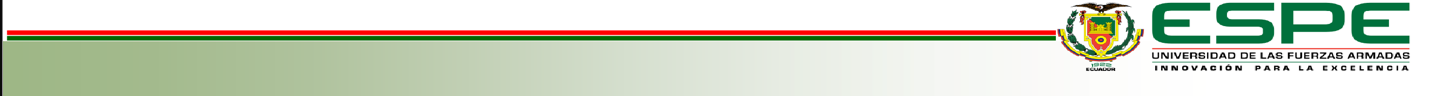 La producción de vehículos de marcas chinas alcanzo más de 25 millones de unidades en el año 2020
Datos expuestos por la AEADE señalan que el volumen total de ventas para el 2021 fue de 57%
PLANTEAMIENTO DEL PROBLEMA
Autolandia presentó ingresos de 17 millones para el año 2022  seguida por Daytonautos con ingresos de 13 millones
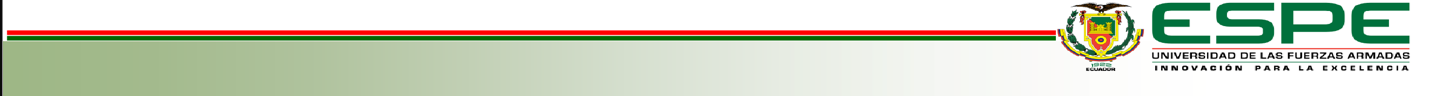 INTRODUCCIÓN
ÁRBOL DE PROBLEMAS
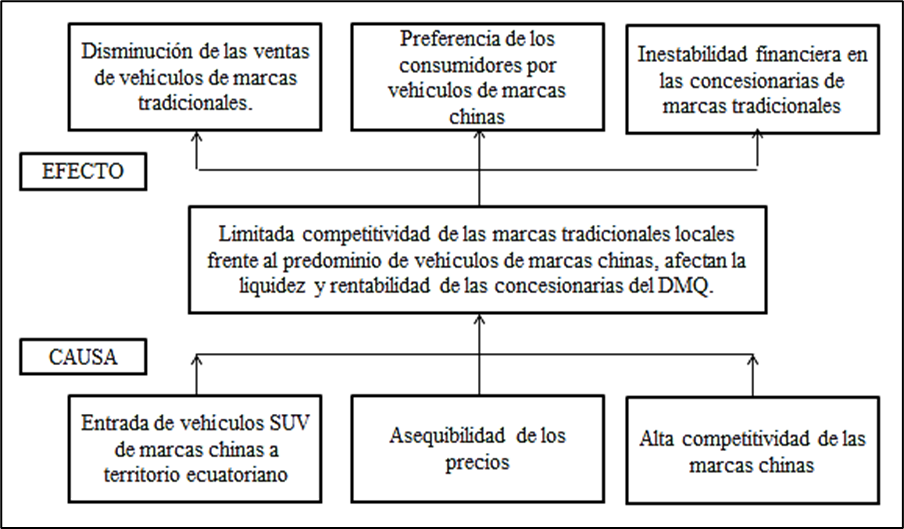 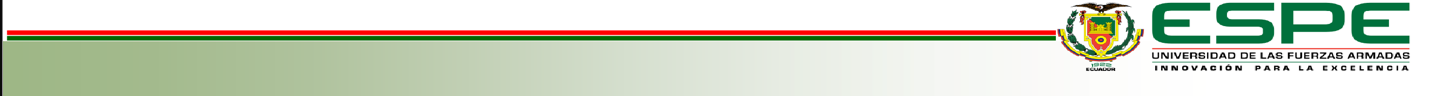 OBJETIVO GENERAL
Analizar las ventas de vehículos de marcas chinas y su incidencia en la rentabilidad y liquidez de las concesionarias del Distrito Metropolitano de Quito aplicando análisis financiero y estadístico, para el período 2017 – 2021.
OBJETIVOS ESPECÍFICOS
Recopilar información documental y bibliográfica de la situación actual del sector automotriz local y el ingreso de la industria automotriz china bajo un contexto nacional.
Analizar el comportamiento de los indicadores de liquidez y rentabilidad de las concesionarias de vehículos de marcas chinas dentro del Distrito Metropolitano de Quito mediante el sistema DuPont en los años 2017 al 2021 para la determinación del desempeño económico de las empresas.
Evaluar la correlación de las razones de liquidez y rentabilidad sobre las ventas de las concesionarias de vehículos de marcas chinas mediante la aplicación del software estadístico SPSS.
Proponer un plan estratégico para las concesionarias de marcas chinas para el mejoramiento de la competitividad frente a la integración del mercado vehicular.
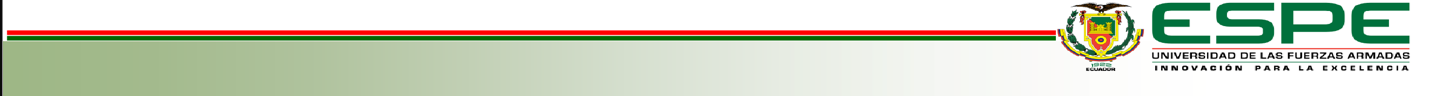 MARCO TEÓRICO
VARIABLE INDEPENDIENTE

Ventas de vehículos de marcas chinas
La venta es el proceso mediante el cual una persona transfiere la propiedad o el título de un bien o servicio a otra persona por un precio determinado (Vásquez, 2008).
Instrumentos
Indicadores
• Ventas en unidades de vehículos livianos• Ventas en dólares de vehículos livianos• Tasa de crecimiento de ventas• Relación ventas empresa sobre ventas del sector
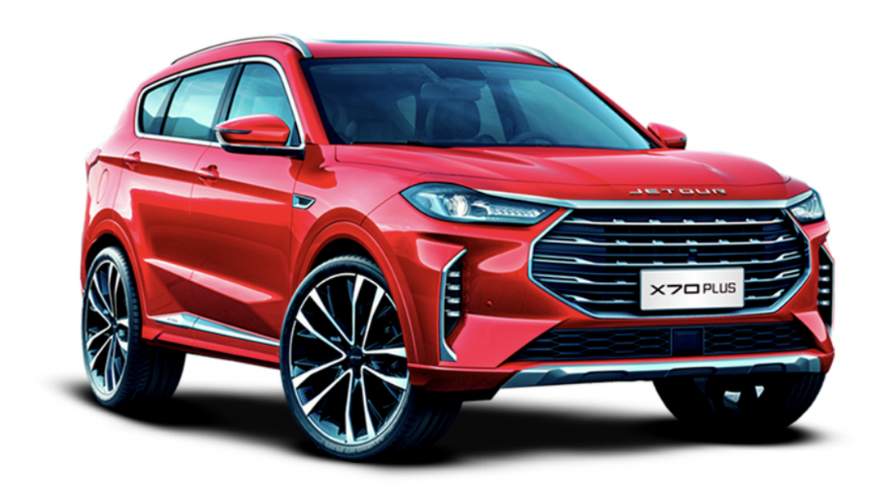 Indicadores FinancierosAnálisis verticalAnálisis horizontalSistema DuPont
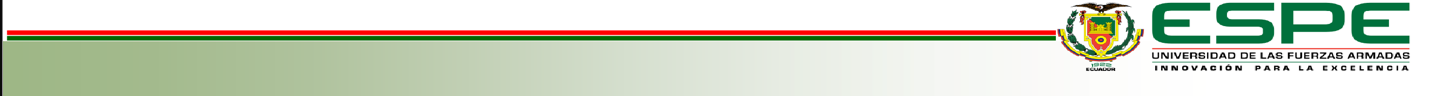 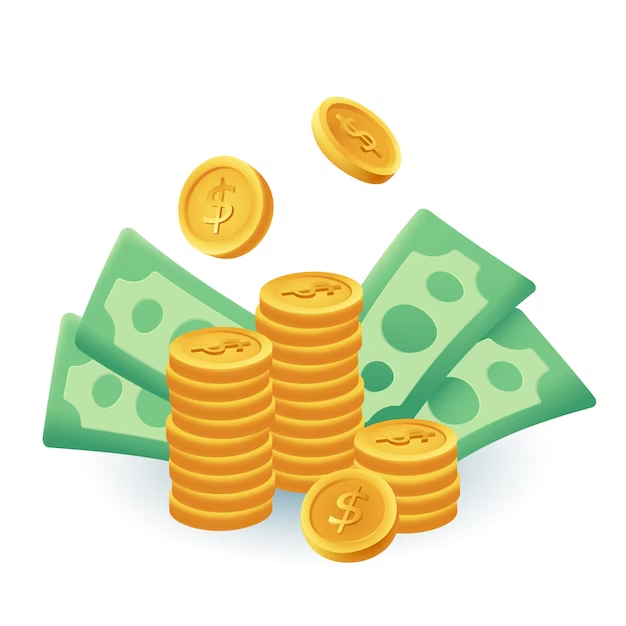 MARCO TEÓRICO
VARIABLES DEPENDIENTES

Rentabilidad y liquidez
Instrumentos
• Margen bruto• Margen operacional• Margen neto• Rentabilidad operacional sobre el patrimonio• Rentabilidad neta del active (DuPont)                                                       • Liquidez corriente• Prueba ácida• Capital trabajo
Indicador de Liquidez
Se utilizan para determinar la facilidad o dificultad con la que una empresa puede pagar sus pasivos circulantes al convertir sus activos circulantes en efectivo. (Supercias, 2011).
Indicador de Rentabilidad 
Mide el nivel de rentabilidad o ganancia y, a su vez, mide la efectividad de la gestión de la empresa para controlar los costos y, por lo tanto, convertir las ventas en ganancias. (Supercias, 2011).
Indicadores
Estados FinancierosIndicadores financierosCoeficientes de correlación Software estadístico SPSS
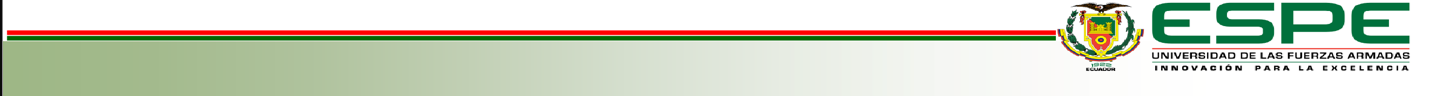 HIPOTESIS
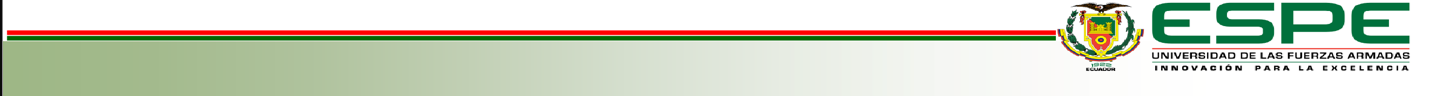 MARCO METODOLÓGICO
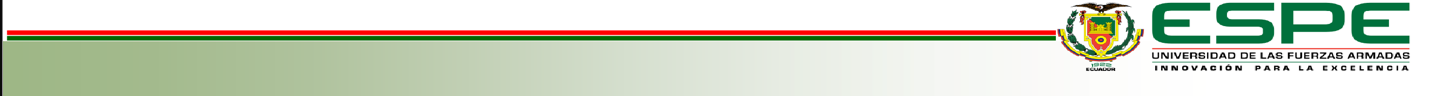 MUESTRA
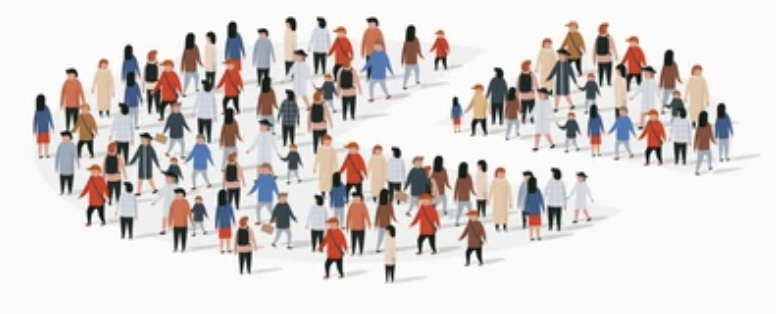 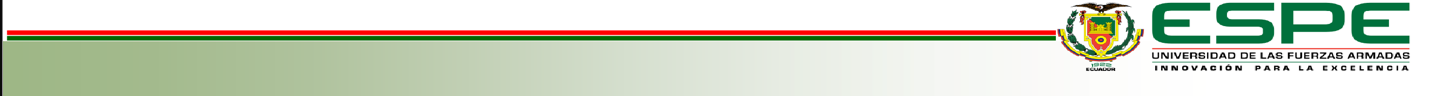 INDUSTRIA AUTOMOTRIZ CHINA EN EL CONTEXTO NACIONAL
Participación en las ventas de vehículos livianos en Ecuador periodo 2020-2021
2020
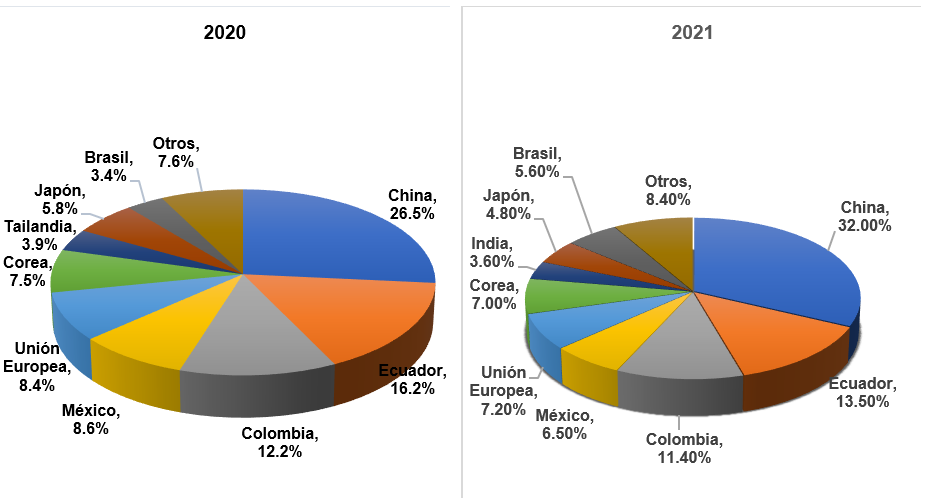 2021
2019
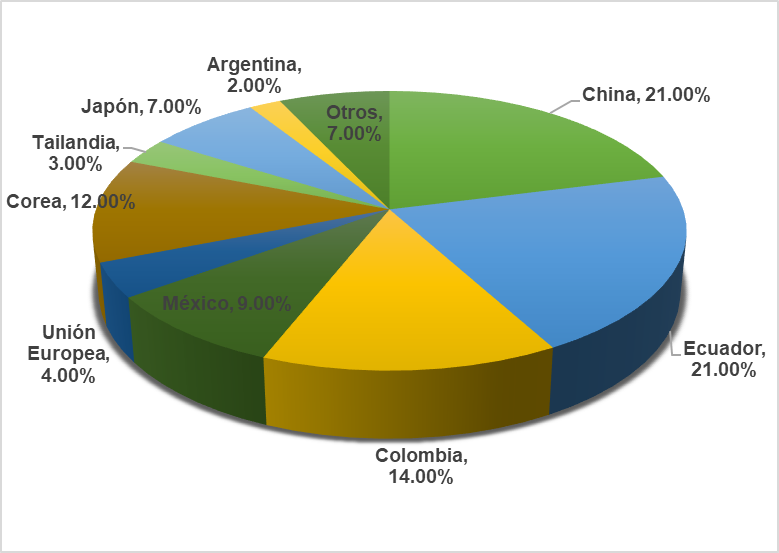 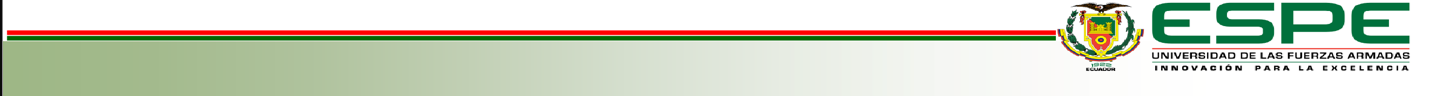 ANÁLISIS DE LOS RESULTADOS
Empresa AUTOLANDIA SA
Empresa AUTOMOTORES Y ANEXOS S.A
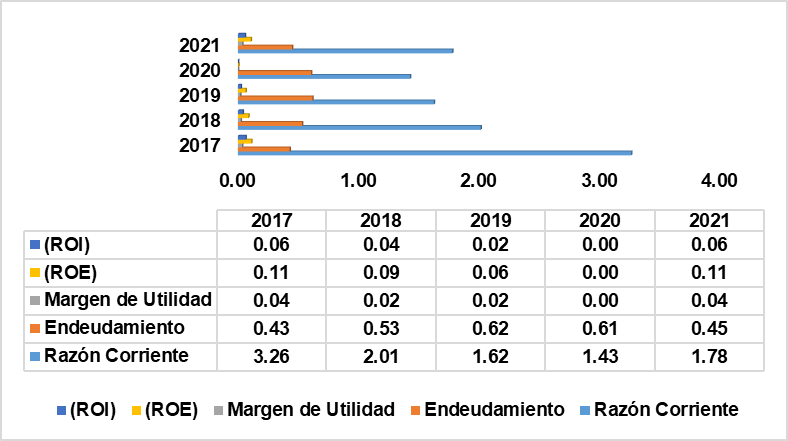 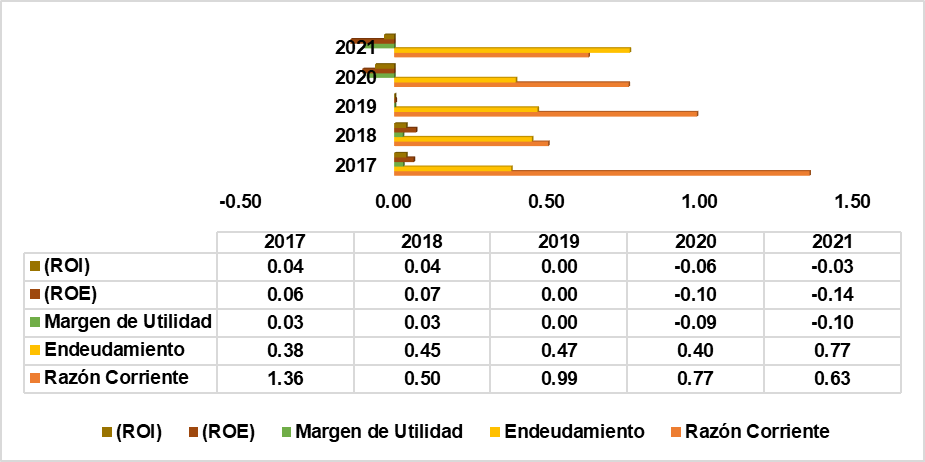 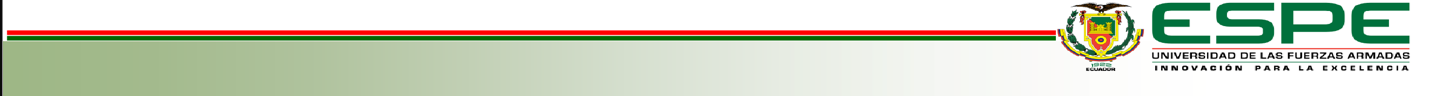 Empresa BYD E-MOTORS-ECUADOR S.A
Empresa CORPORACIÓN PROAUTO S.A
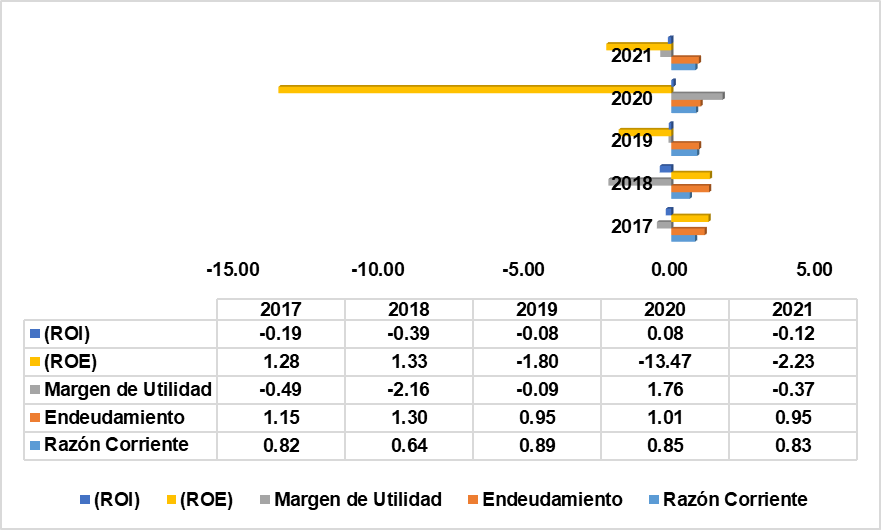 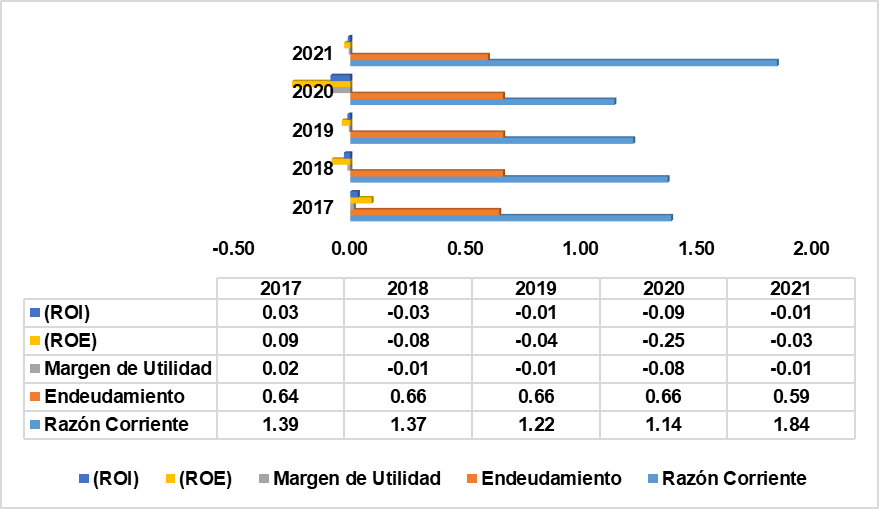 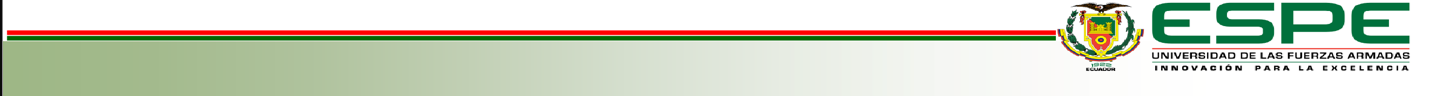 Análisis correlacional
Objetivo: Determinar si existe una relación entre los índices de liquidez y la rentabilidad de las ventas de los concesionarios de automóviles de marca utilizando el resultado de la desviación estándar de la rentabilidad media. La prueba se aplica a variables en columnas y filas que tienen categorías.
Correlación Empresa AUTOLANDIA SA
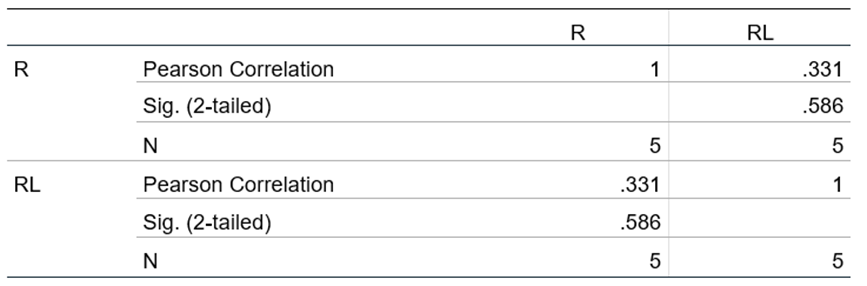 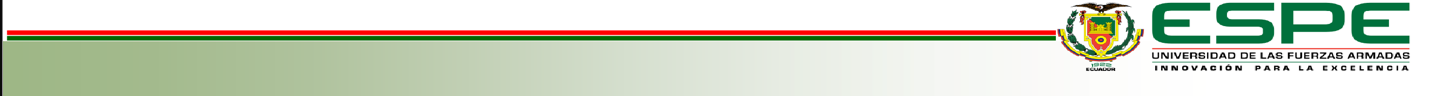 Correlación Empresa AUTOMOTORES Y ANEXOS S.A. (A.Y.)
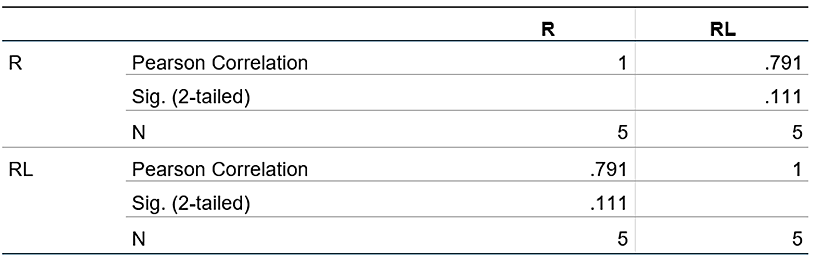 Correlación Empresa BYD E-MOTORS-ECUADOR S.A
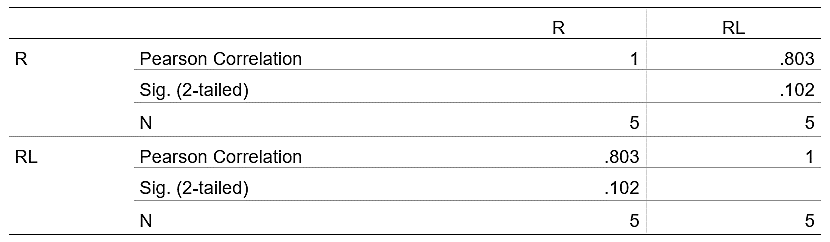 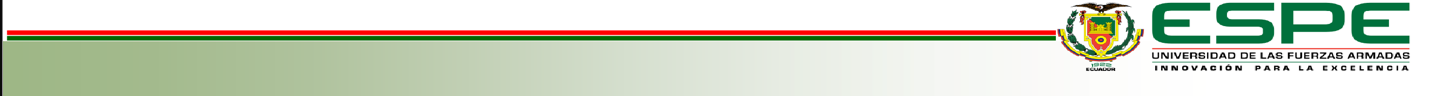 PROPUESTA
Objetivo: 

Elaborar plan estratégico para las concesionarias de marcas chinas para el mejoramiento de la competitividad frente a la integración del mercado vehicular.
Objetivos específicos 
•Definir filosofía empresarial
•Elaborar estrategias de mejora 
•Optimizar el plan de contingencia
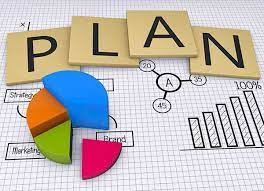 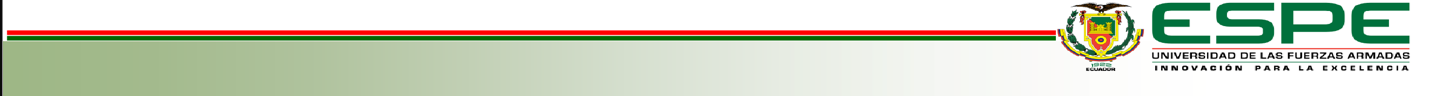 FILOSOFIA EMPRESARIAL
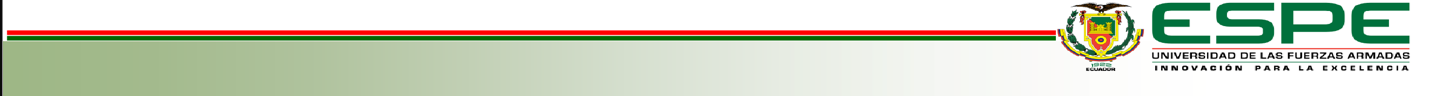 ESTRATEGIAS DE MEJORA
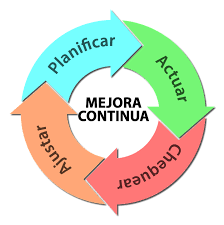 Actividades
Optimizar el inventario
Mejorar la eficiencia en el taller
Analizar y optimizar los procesos de negocio
Ofrecer financiamiento y seguros 
Emplear herramientas de marketing digital
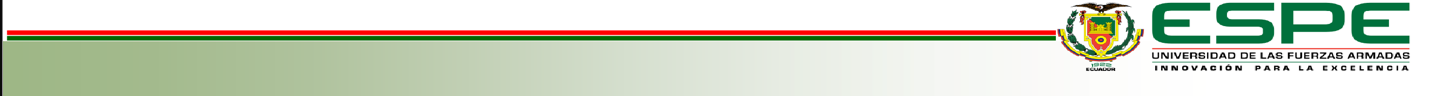 ESTRATEGIAS COMPETITIVAS
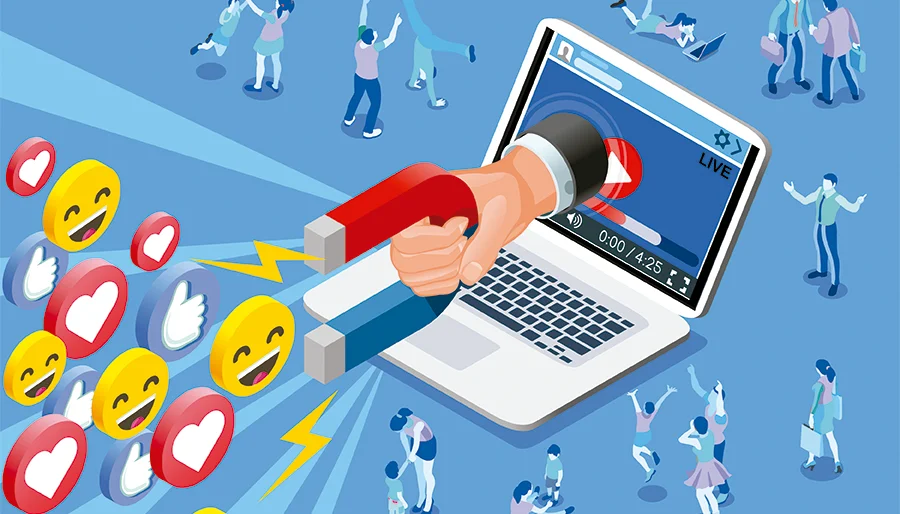 Estrategias de marketing
Incursionar en el marketing de contenidos
Actividades
Elaborar guías de compra
Crear contenido sobre revisión de automóviles
Elaborar tutoriales y consejos de mantenimiento 
Publicar historias de clientes
Realizar campañas con promociones y ofertas especiales cada tres meses.
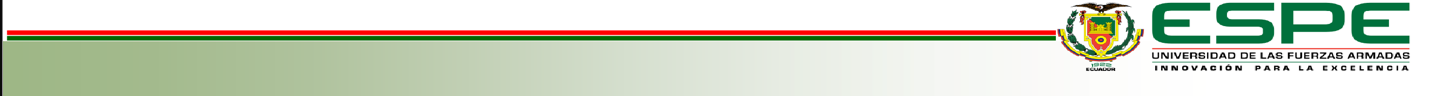 PLAN DE CONTINGENCIA
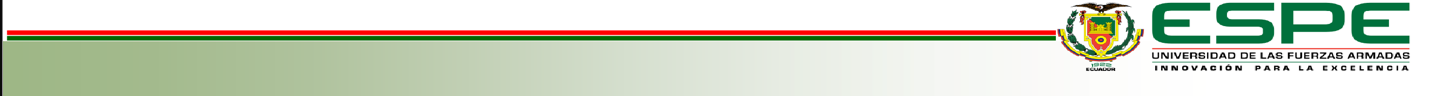 PLAN DE CONTINGENCIA
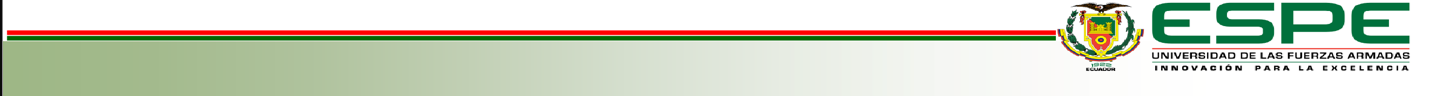 PLAN DE CONTINGENCIA
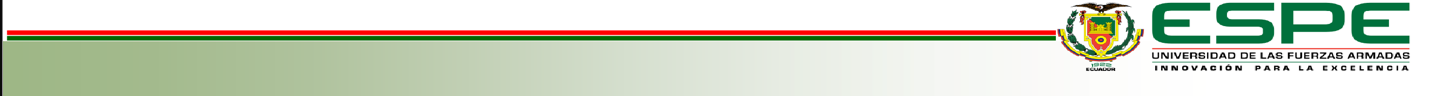 CONCLUSIONES Y RECOMENDACIONES
Conclusiones
Los proveedores asiáticos ocupan el segundo lugar, con un 26%, seguidos, por los exportadores de automóviles de América del Norte con un 17,4 %. En este sentido la adquisición de automóviles chinos en Ecuador superó los 292 millones pasando de tener un valor de 116 millones en importaciones a superar el doble de las ventas. 
las concesionarias de vehículos de marcas chinas se encuentran en su mayoría sobreendeudadas. La rentabilidad obtenida durante los periodos 2017-2020 para la mayoría fue muy baja. Especialmente en la Empresa AUTOLANDIA SA, PROAUTO S.A y BYD E-MOTORS-ECUADOR S.A que en los periodos 2019 al 2021 mostraron índices de rentabilidad negativos.
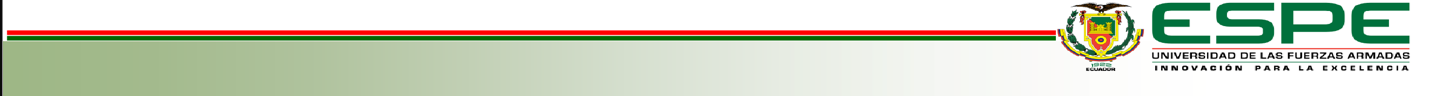 Conclusiones
Existe relación entre los índices de liquidez que mostraron y los índices de venta. Lo que evidencia que para que estas empresas tengan mayor liquidez requieren de mayores ingresos por ventas.
La propuesta de un plan estratégico será una guía para la toma de decisiones a largo plazo en una empresa y establece una visión clara y coherente para el futuro empresarial. Además con el establecimiento de objetivos a largo plazo y un plan de acción, permitirá que los concesionarios sean más competitivos y obtengan mejores resultados en próximos periodos. Asimismo, la propuesta permitirá monitorear y evaluar el progreso de la estrategia regularmente y hacer ajustes según sea necesario.
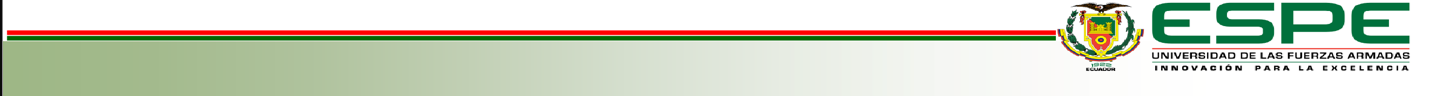 Recomendaciones
Se sugiere utilizar las teorías y conceptos fundamentales de esta investigación para llevar a cabo estudios similares en otras industrias, ya que esto permite realizar un análisis exhaustivo y evaluar la competencia existente. 
Además, se recomienda que para investigaciones similares en las que se analiza la competencia de marcas o empresas, se recopile información de expertos para obtener sus puntos de vista y percepciones sobre el tema en cuestión.
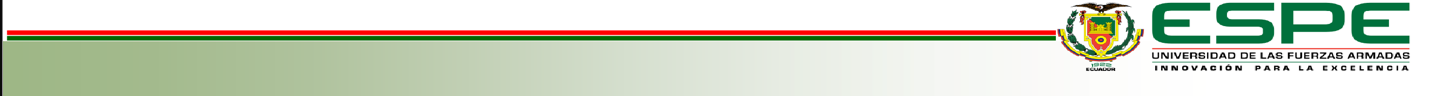 Recomendaciones
Identificar sus fortalezas y debilidades, así como las oportunidades y amenazas del mercado. Esto le permitirá determinar en qué áreas deben enfocarse y cómo pueden aprovechar al máximo sus fortalezas y minimizar sus debilidades.
Mejorar la eficiencia financiera: Al observar que las concesionarias están sobreendeudadas y presentan baja rentabilidad, se sugiere implementar medidas para reducir los costos y mejorar la gestión del capital.
Diseñar una estructura organizacional adecuada para llevar a cabo la estrategia.
Monitorear y evaluar el progreso de la estrategia regularmente y hacer ajustes según sea necesario.
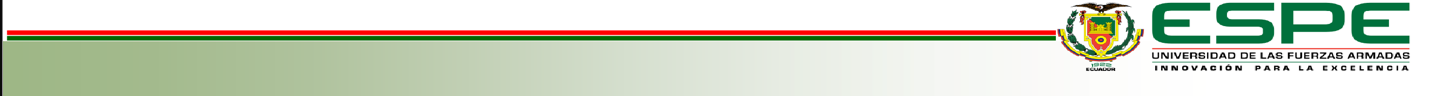 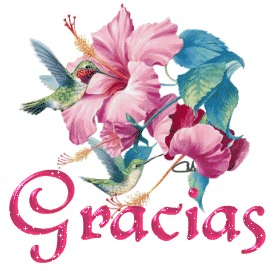 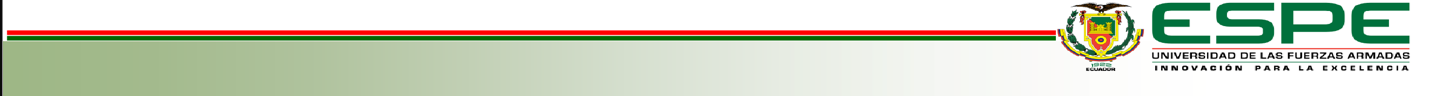